Christian Characteristics
BROTHERLY KINDNESS
2 Peter 1:5-10
Translated: “love of the brethren”
Warmheartedness, Goodness, Generosity, Helpfulness
The Cause: LOVE
The Effect: KINDNESS
John 13:34-35; 1 Peter 1:22; 1 John 4:21
Richie Thetford						                www.thetfordcountry.com
Brotherly Kindness Commanded
In the Old Testament
Zechariah 7:8-10
Deuteronomy 22:1
By Peter
1 Peter 2:17
By Paul
“And be kind to one another, tenderhearted, forgiving one another, just as God in Christ forgave you.” Ephesians 4:32
Richie Thetford						                www.thetfordcountry.com
Ways Brotherly KindnessCan Be Shown
Through our conversation



Proverbs 31:26
Proverbs 15:4; 15:1
Colossians 4:6
“kindness makes a person attractive. If you would win the world, melt it, do not hammer it.”-- Alexander Maclaren
Richie Thetford						                www.thetfordcountry.com
Ways Brotherly KindnessCan Be Shown
Through sympathy toward one another
1 Corinthians 12:25
2 Timothy 1:16-18
Matthew 14:14
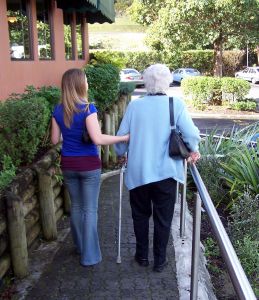 Richie Thetford						                www.thetfordcountry.com
Ways Brotherly KindnessCan Be Shown
By practicing the “golden rule”
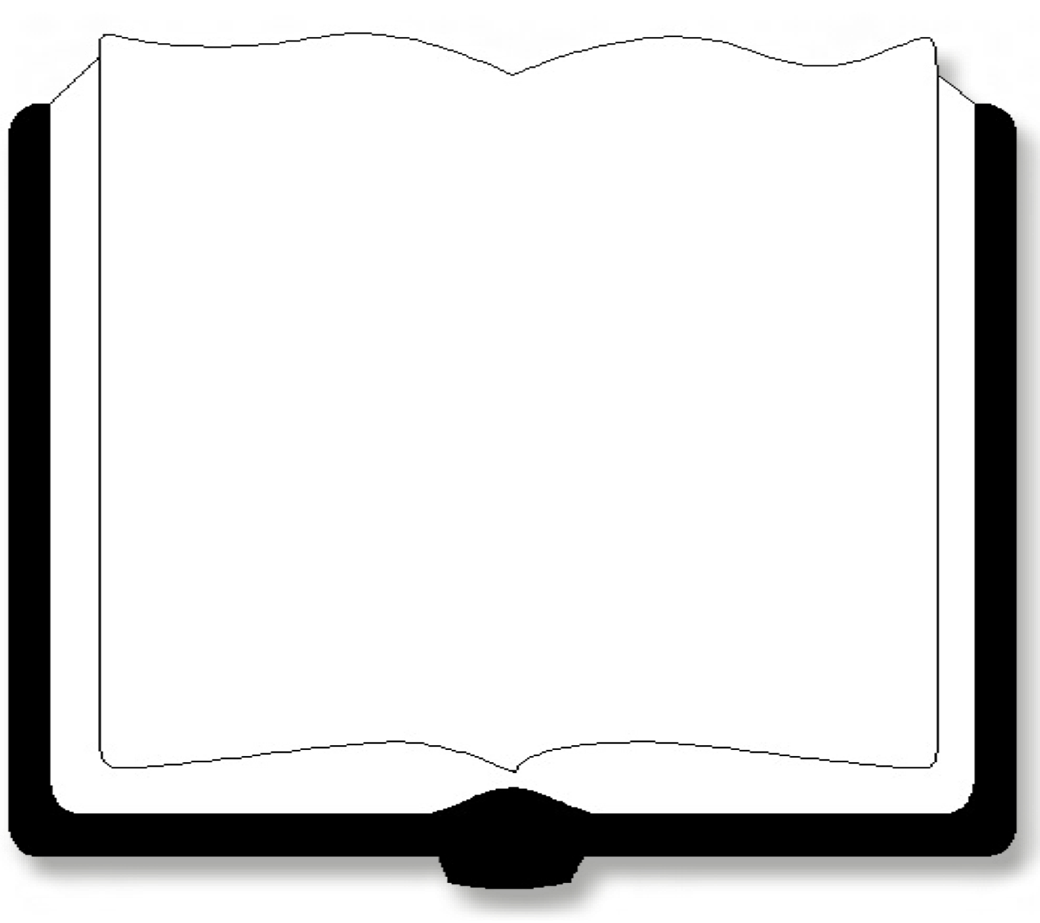 To get the full understanding of the meaning of this verse:

Change places
with the
other fellow!
“Therefore, whateveryou want men to do to you, do also to them,for this is the Law andthe Prophets.”
Matthew 7:12
Richie Thetford						                www.thetfordcountry.com
Ways Brotherly KindnessCan Be Shown
By doing good for evil
Matthew 5:46-48
1 Peter 3:8-12
Romans 12:17-21
two wrongs have never made a right!
Richie Thetford						                www.thetfordcountry.com
Conclusion
When we sin against
THE BRETHREN
We sin against Christ
1 Corinthians 8:12; Acts 9:3-5
Richie Thetford						                www.thetfordcountry.com